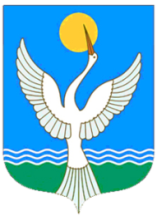 АДМИНИСТРАЦИЯ МУНИЦИПАЛЬНОГО РАЙОНА 
ЧИШМИНСКИЙ РАЙОН РЕСПУБЛИКИ БАШКОРТОСТАН 
СЕЛЬСКОГО ПОСЕЛЕНИЯ  ДУРАСОВСКИЙ СЕЛЬСОВЕТ
ОТЧЕТ ПО ППМИ  и «РЕАЛЬНЫЕ ДЕЛА» 2023г.
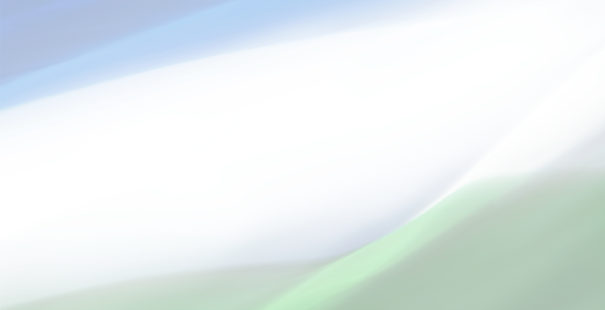 ЗАМАНОВ ФАНИЛ МУНИРОВИЧ
ГЛАВА СЕЛЬСКОГО ПОСЕЛЕНИЯ
ДУРАСОВСКИЙ СЕЛЬСОВЕТ 
МУНИЦИПАЛЬНОГО РАЙОНА
ЧИШМИНСКИЙ РАЙОН 
РЕСПУБЛИКИ БАШКОРТОСТАН
РЕАЛЬНЫЕ   ДЕЛА – 2023Г.
В 2023 году в рамках  проекта Всероссийской политической партии «Единая Россия» - «Реальные дела» провели работу по ремонту уличного освещения  с.Дурасово по улице Полевая, на сумму 124 тысячи рублей. 
  
Протянули СИП кабель 600 метров и установили 8 светодиодных светильника, установили прибор учета.  Работу выполнили ООО «Чишмы - энергосервис». 
Работа выполнена в срок.
РЕАЛЬНЫЕ   ДЕЛА – 2023Г.
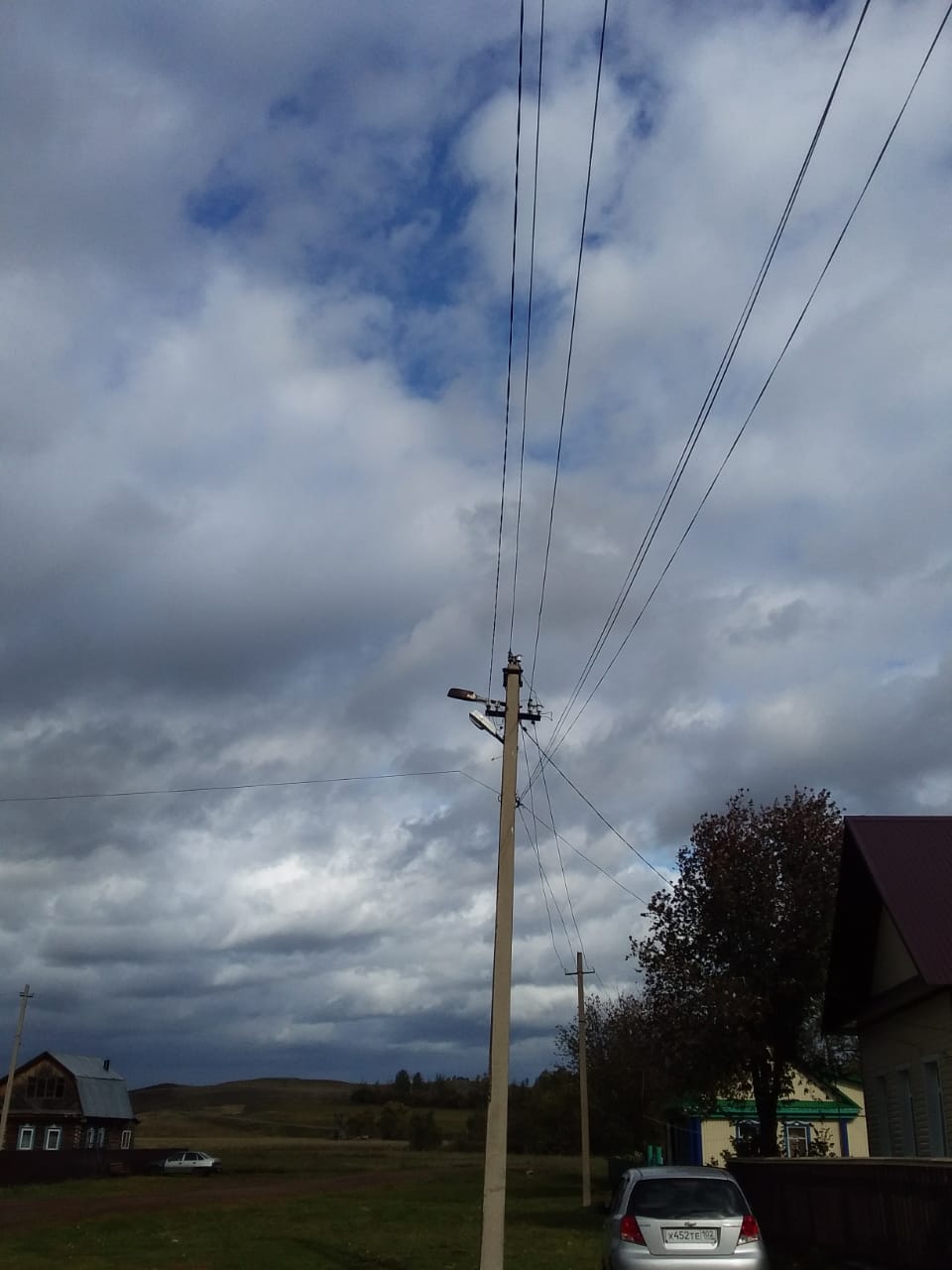 ППМИ – 2023 г.
«Капитальный ремонт части водопроводной сети с заменой в водопроводной   башни в д. Булякбашево»
На эти цели администрация СП Дурасовский сельсовет выделила 180  тыс. рублей.
     От населения собрали 172 700 тыс. рублей ( с каждого двора по 2700 руб.).
Вклад спонсоров  составил 150 тыс. рублей
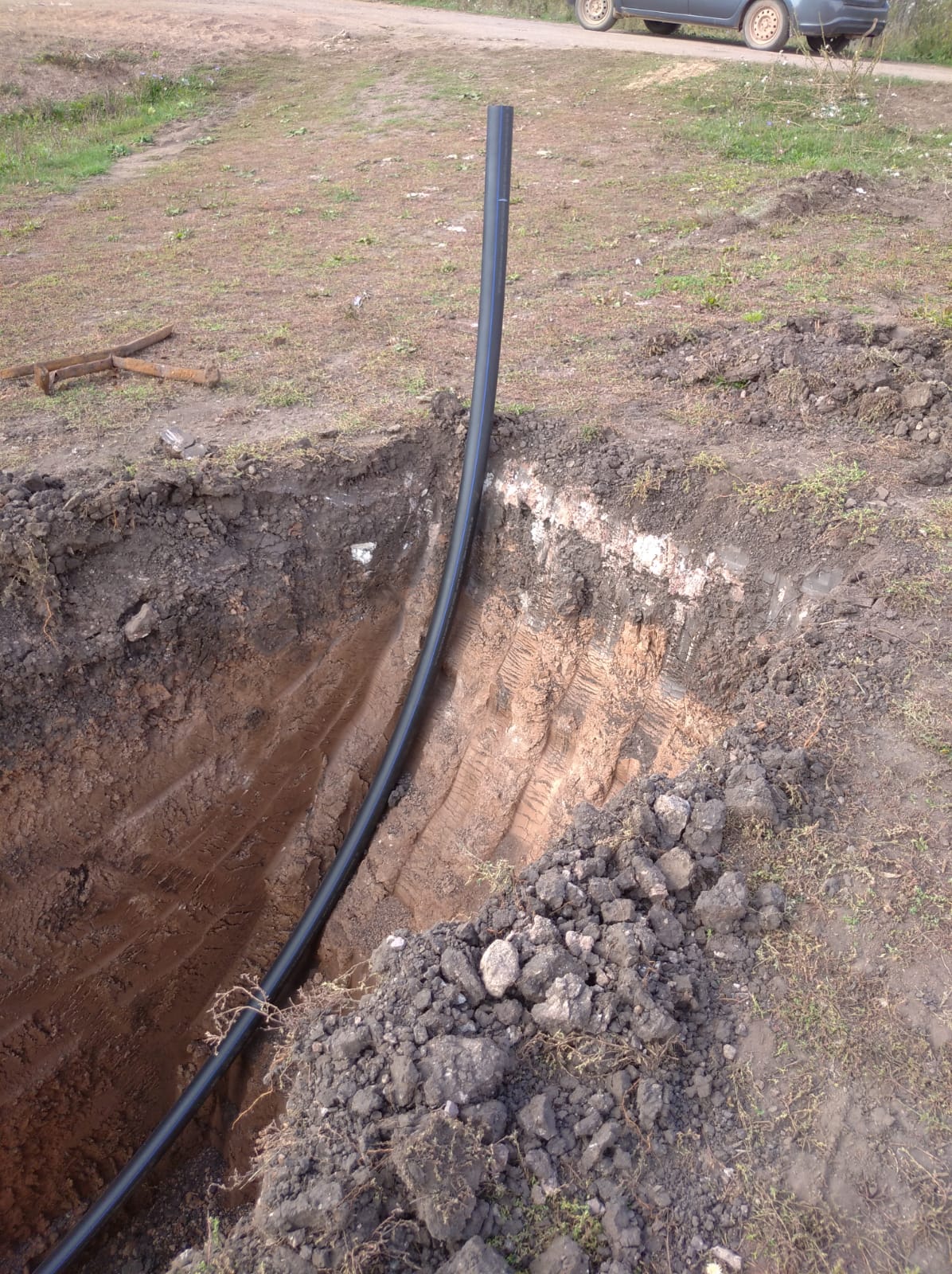 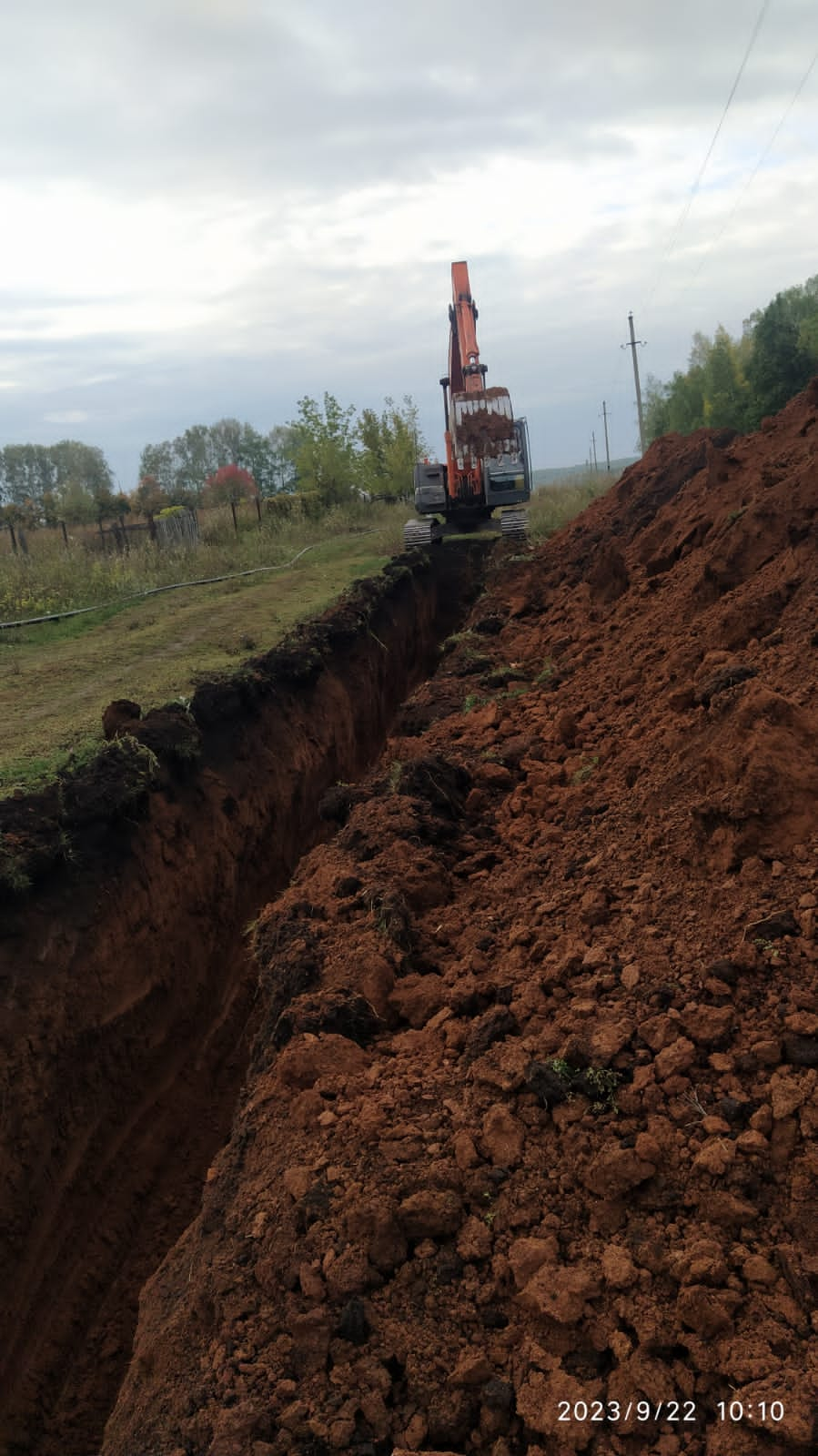 БЛАГОДАРЮ ЗА ВНИМАНИЕ!